Учитель МАОУ СОШ №15  
             Гусарова Т.Д
систематизировать и обобщить знания по первоначальным понятиям  вещества
способствовать развитию творчества и повышению активности обучаемых детей
воспитывать у школьников стремление расширять свой кругозор
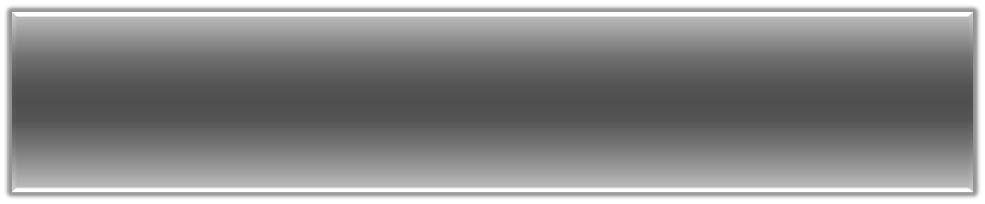 Химия  - это наука о веществах их свойствах и превращениях
ХИМИ-Я  -  это наука, умеющая творить чудеса
ХИМИЯ – это наука о веществах и превращениях настолько необыкновенных, что для непосвящённых они кажутся чудом
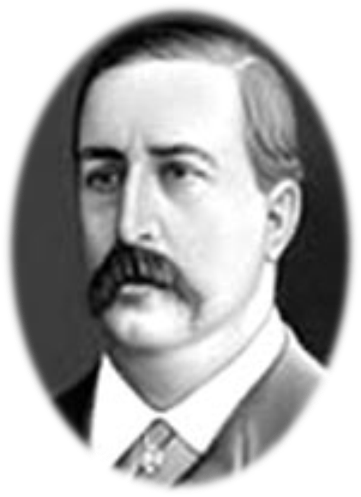 «Первоклассный химик, которому многим обязана химия...», «Равно могуч и талантлив как в симфонии, так и в опере, и в романсе...» – так говорили Д.И.Менделеев и В.В.Стасов об одном и том же человеке, о своем современнике – Александре Порфирьевиче Бородине
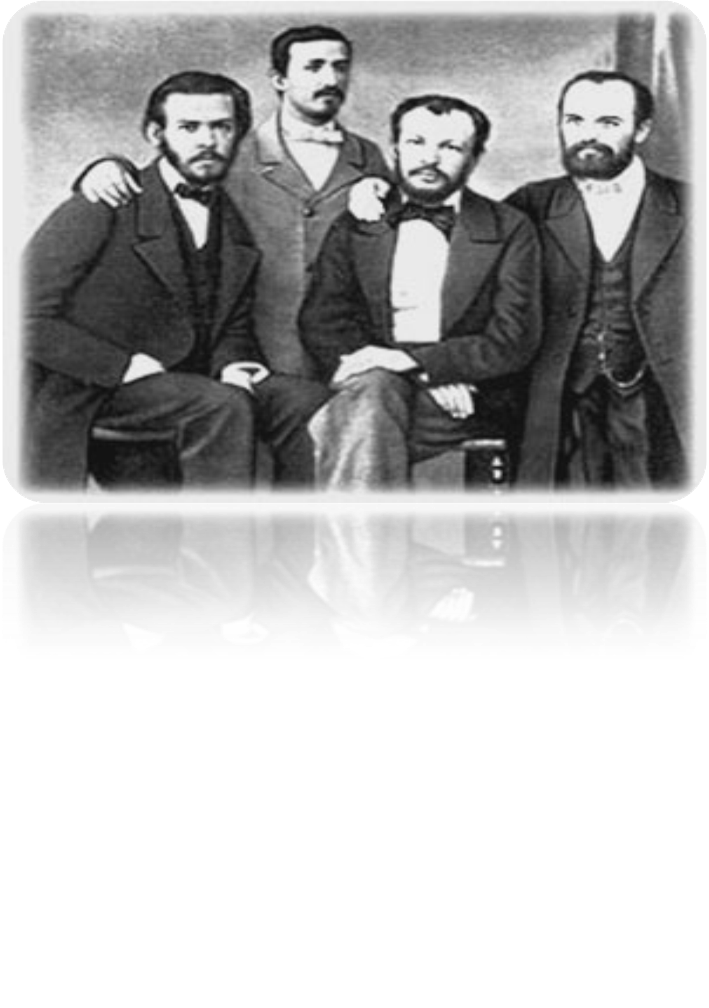 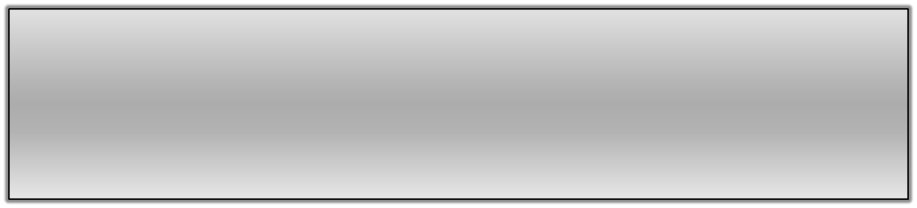 Русские ученые-химики в Гейдельберге
(1859–1860).
Слева направо: Н.Житинский, А.П.Бородин,
Д.И.Менделеев, В.И.Олевинский
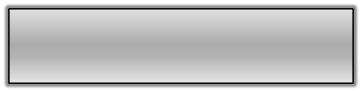 Алхимик Бранд  открывает фосфор
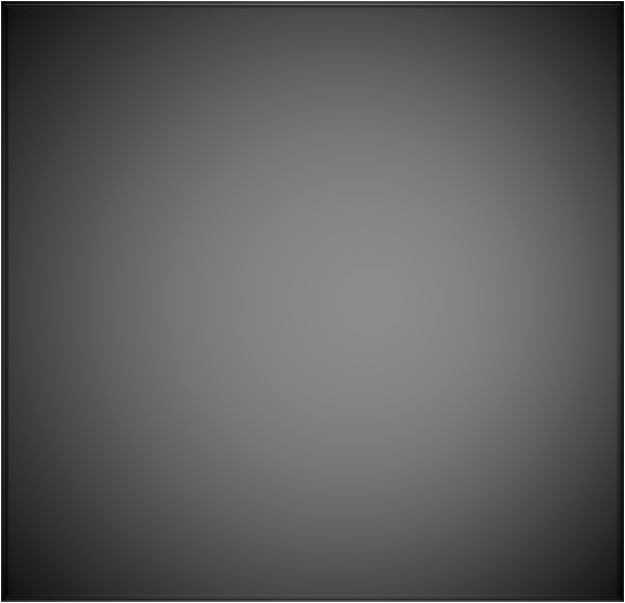 Алхимик верил в то, что можно 
  Железо в злато превратить. 
  Нет, это не было химерой,
  Огонь под тиглем не погас.
  Меж элементами барьеры
  Тряслись и рушились при нас.
  И мы уверились недавно,
  Твердыню атома  взломав,
  Что в самом дерзком
  В самом главном
  Алхимик всё-таки был прав
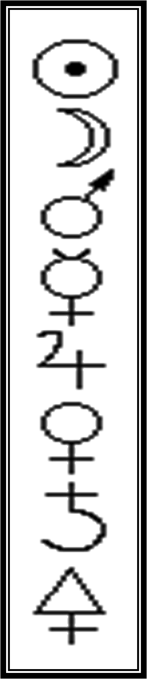 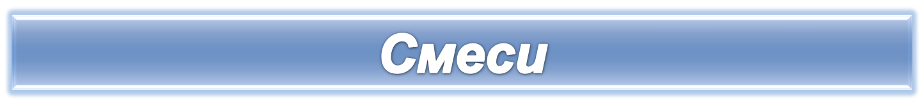 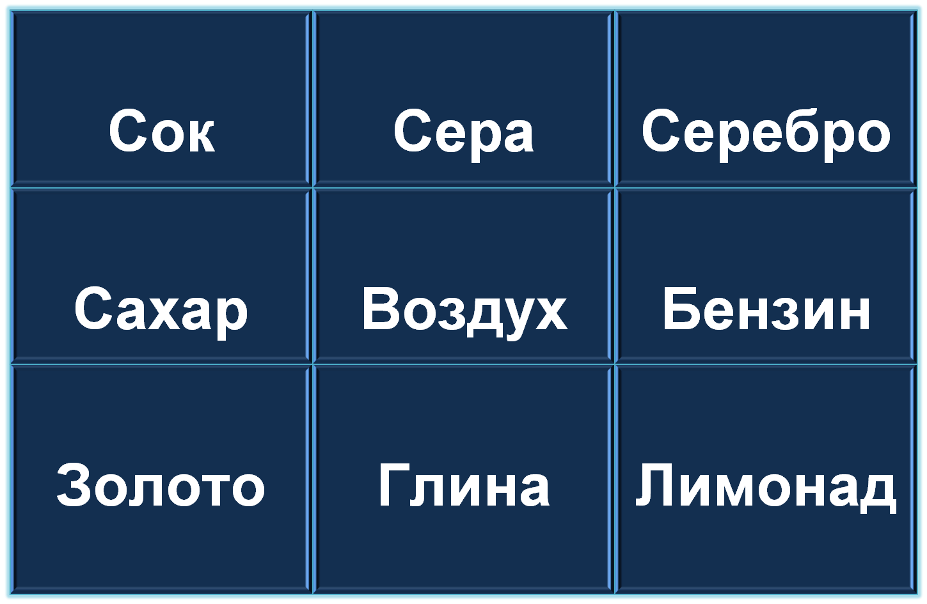 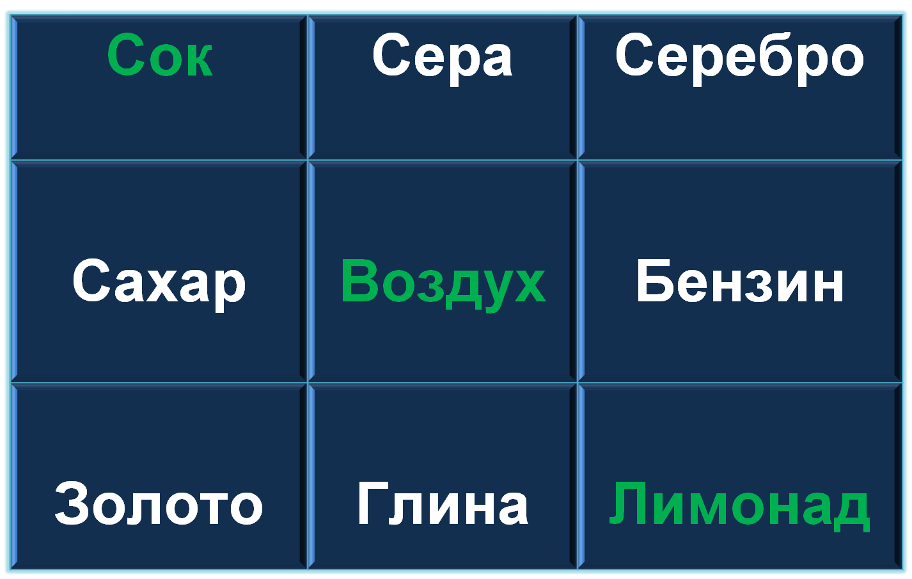 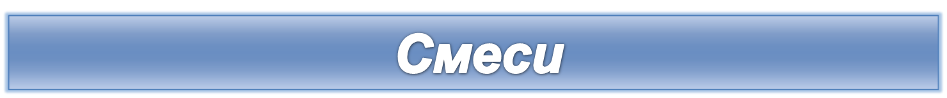 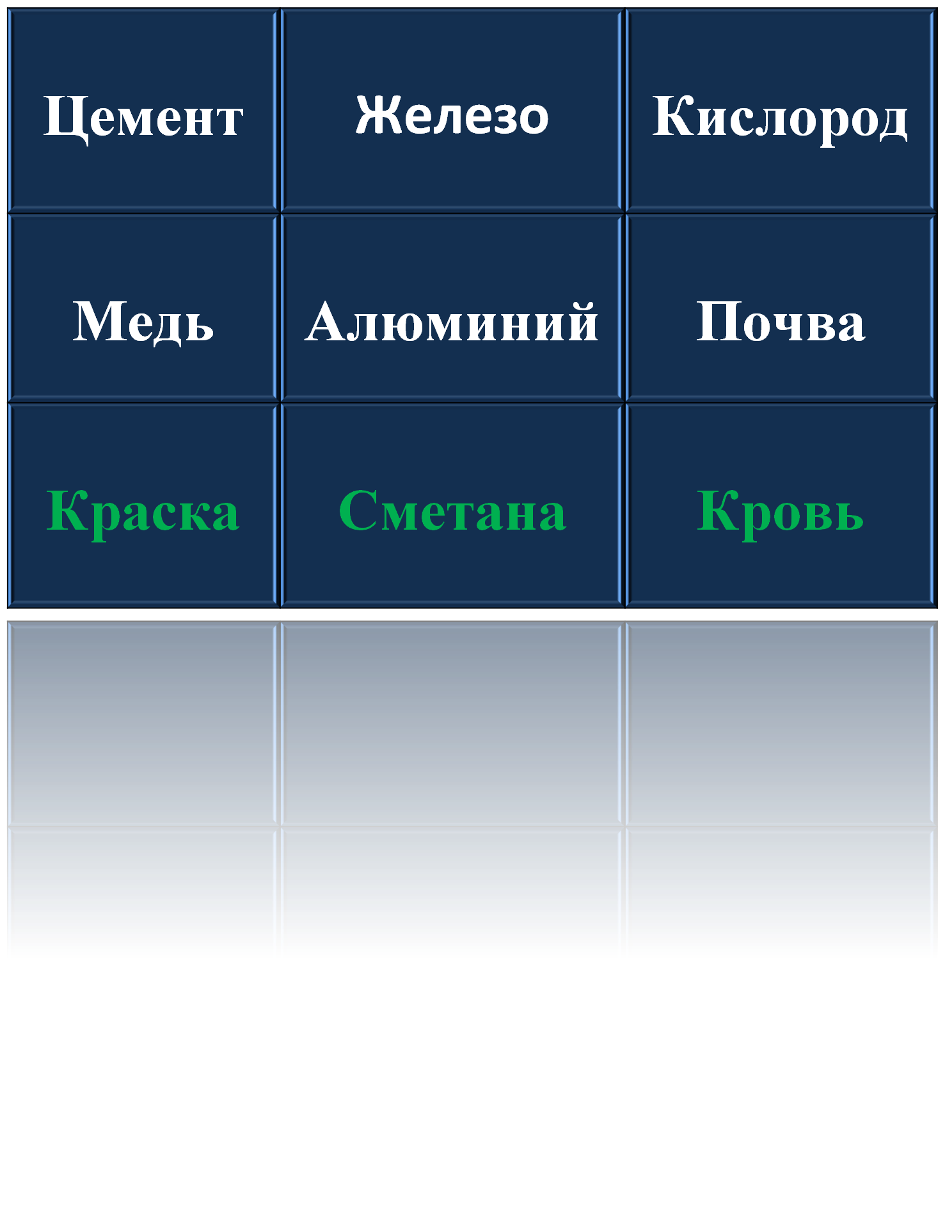 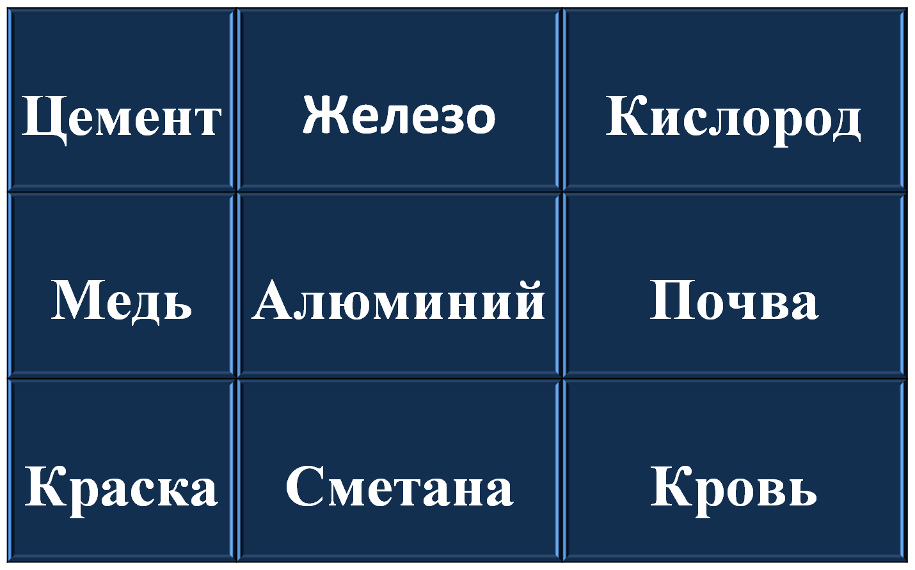 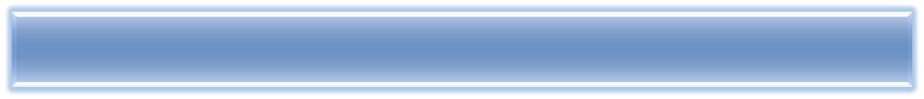 Чистые вещества
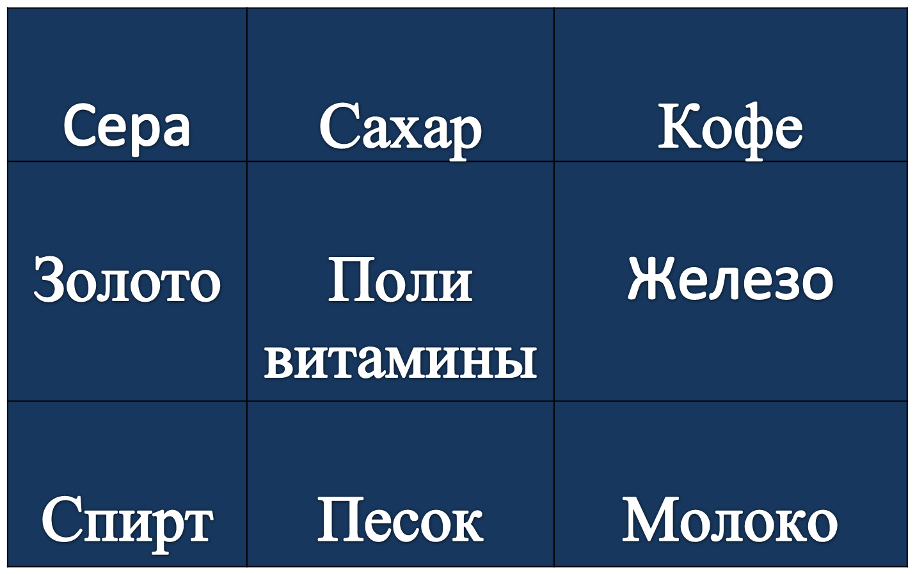 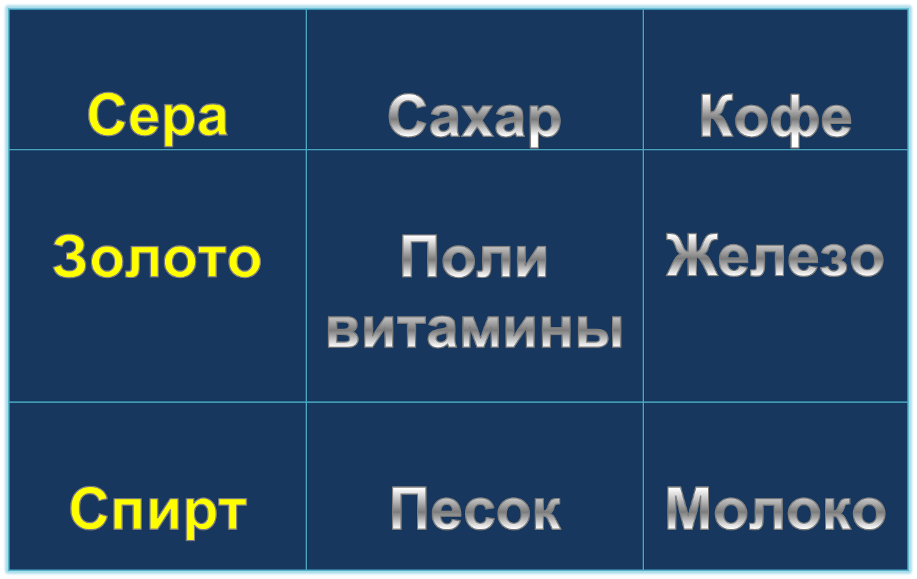 Чистые вещества
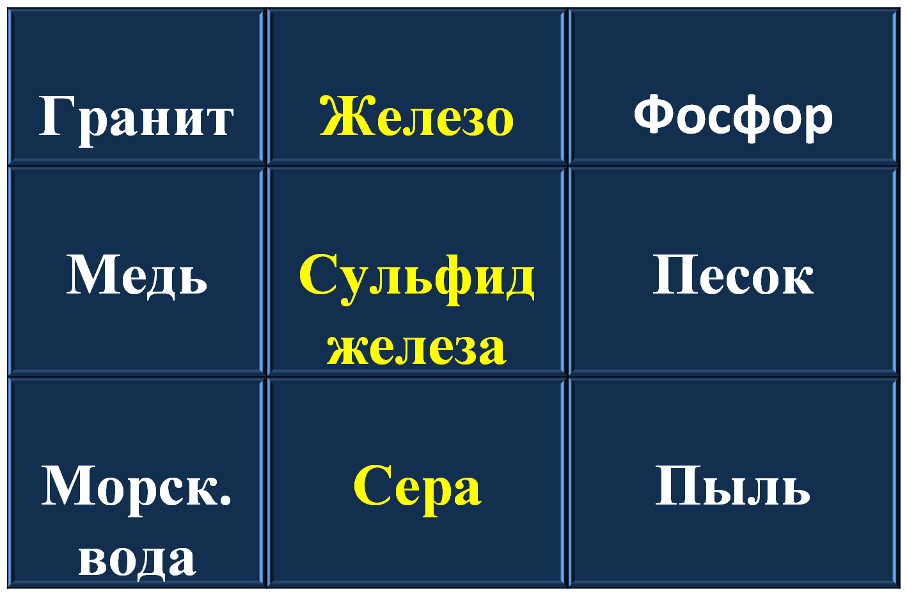 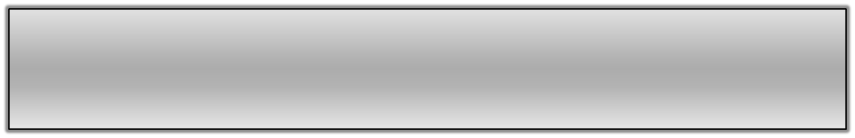 Проверь знания
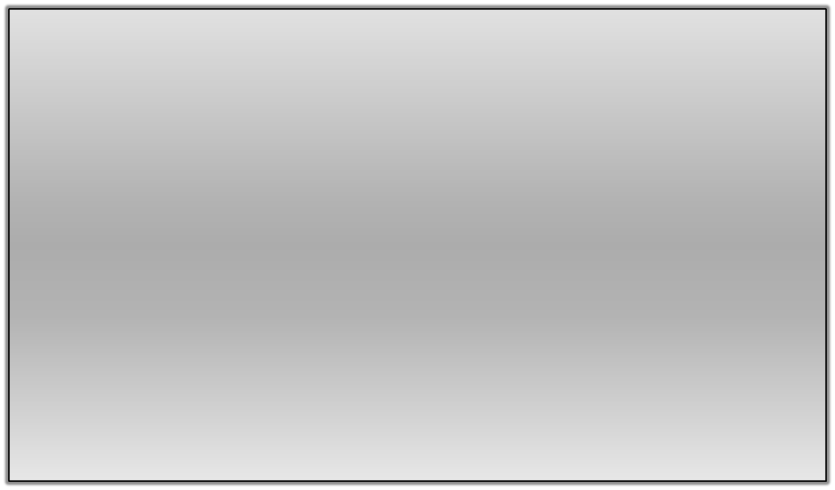 Чистые вещества – а,г,д,ж,з,к;    Смеси – б,в,е,л,м,н
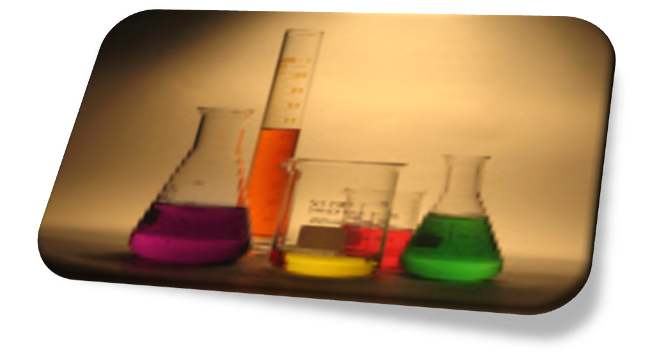 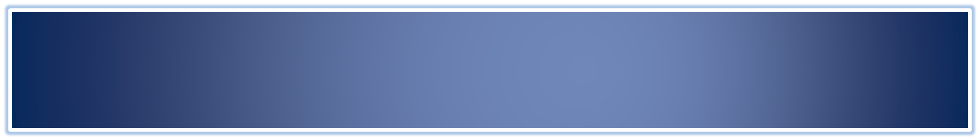 Получите названия               химических элементов
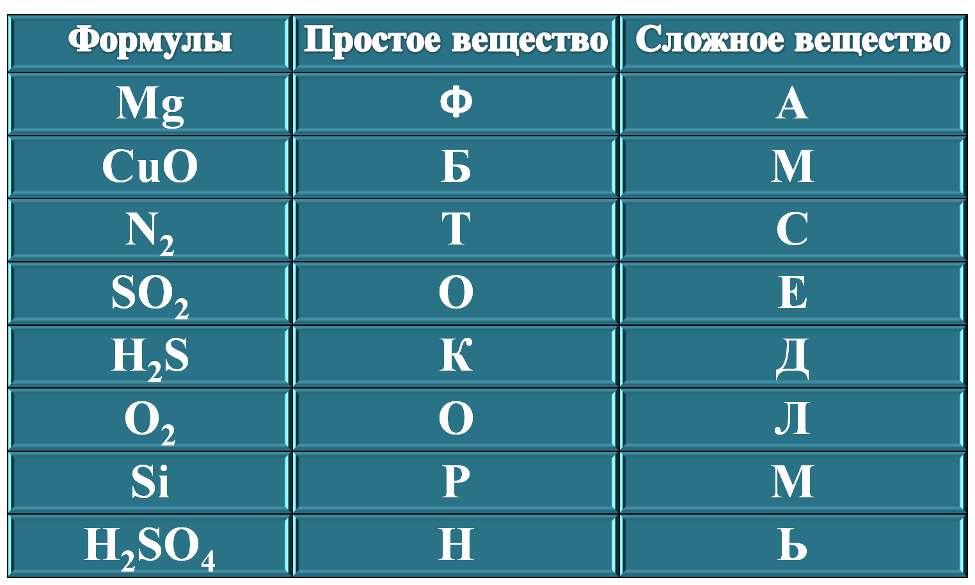 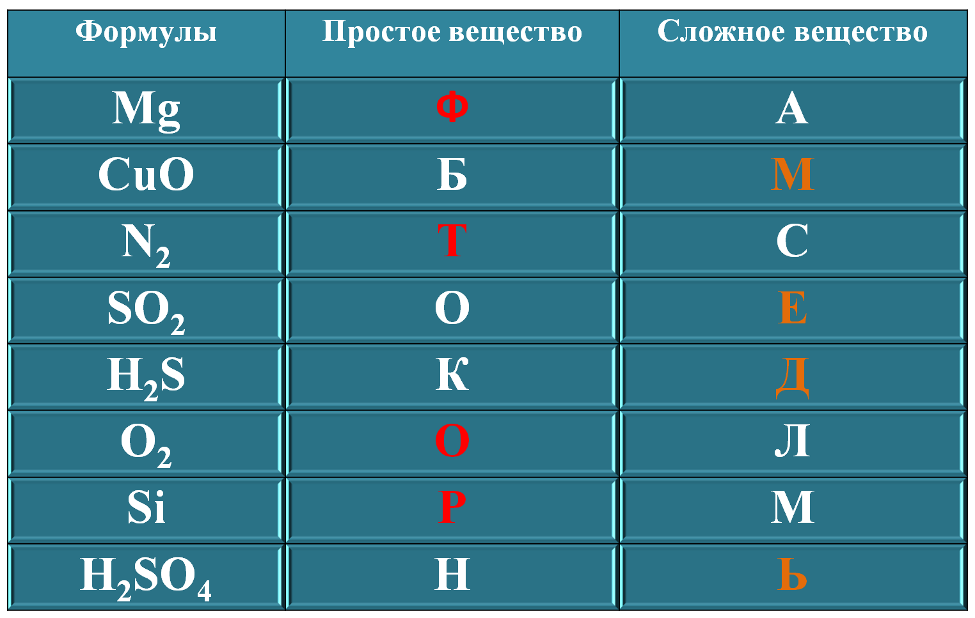 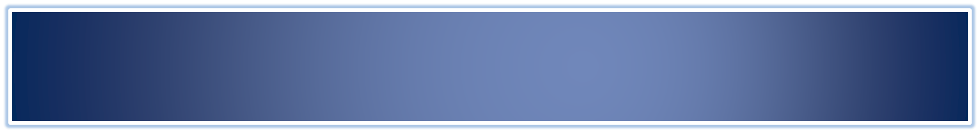 Получите названияхимических элементов
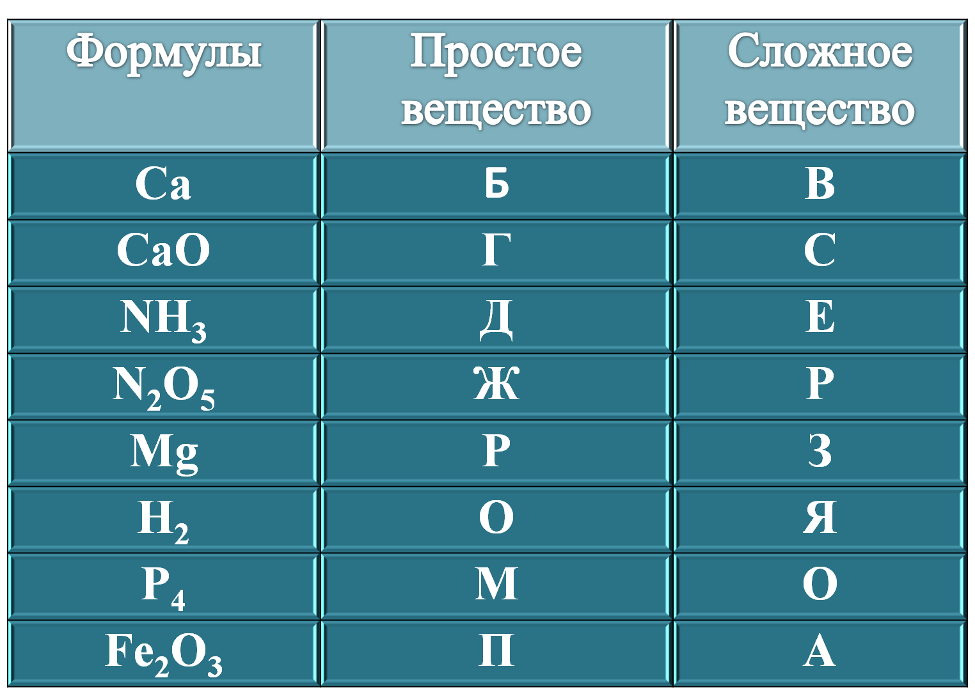 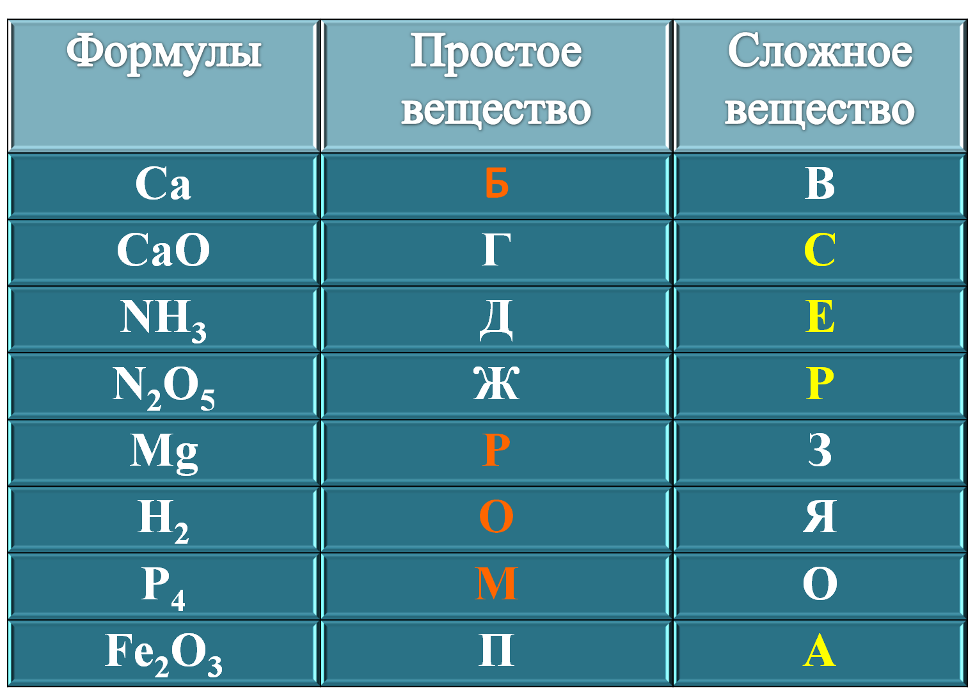 Простые  и сложные  вещества
2
1
3
4
5
Чистые вещества. Смеси
2
1
3
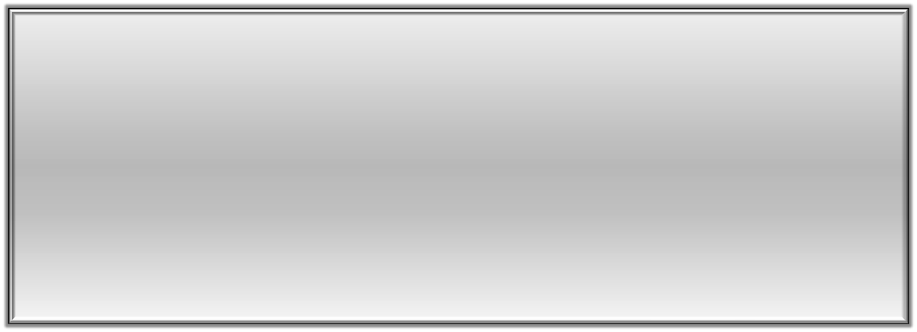 Оловянно-белый металл с серовато–голубым  оттенком . Это самый тяжёлый металл и один из самых твёрдых. Тем не менее трубку, изготовленную из него  можно растереть  в порошок. Плавится при температуре около 3000  С , а температура кипения около 5500  С
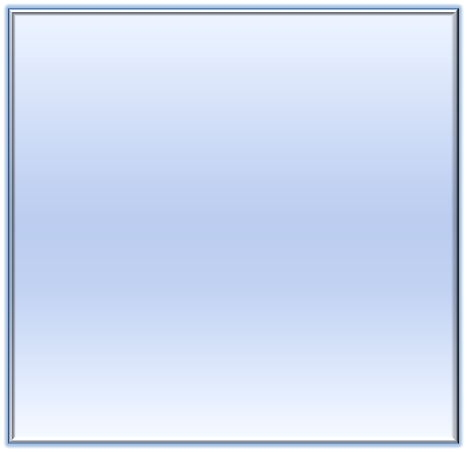 Ртуть - жидкий металл серебристого цвета, в 13,6 раза тяжелее воды, имеет большой коэффициент расширения, почти в 2 раза больше других металлов
Ртуть и её соединения  - ядовиты (если ртуть пролилась  - соберите её стеклянной пипеткой)
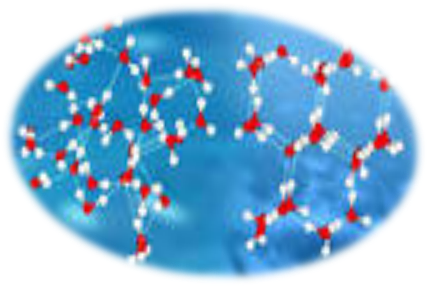 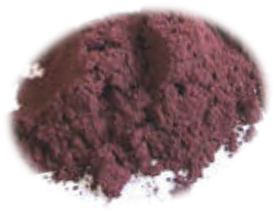 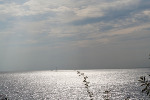 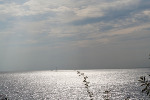 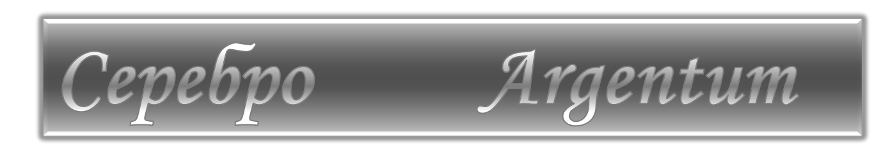 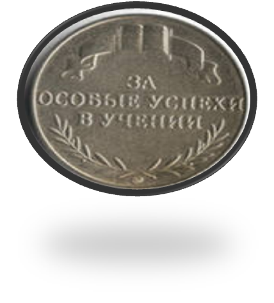 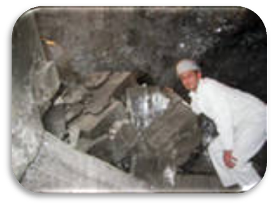 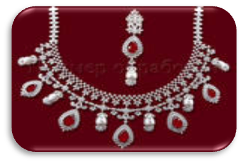 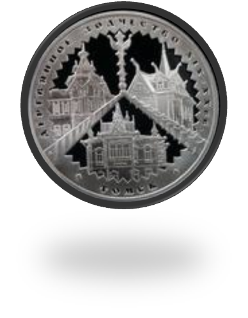 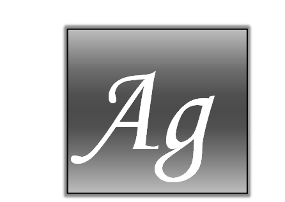 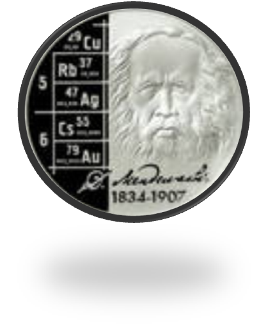 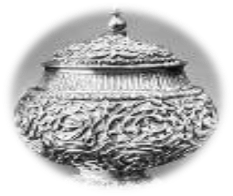 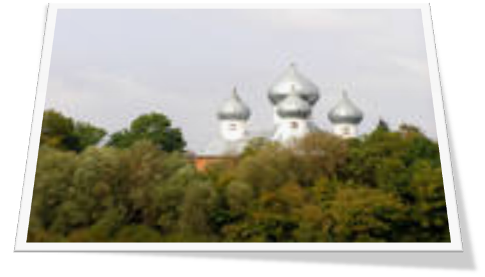 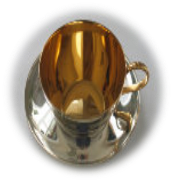 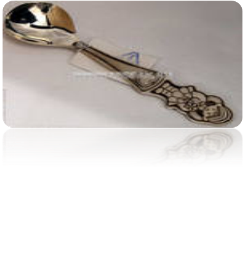 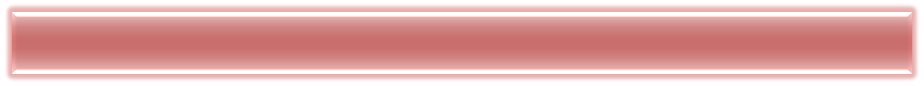 Сера — химический элемент, неметалл
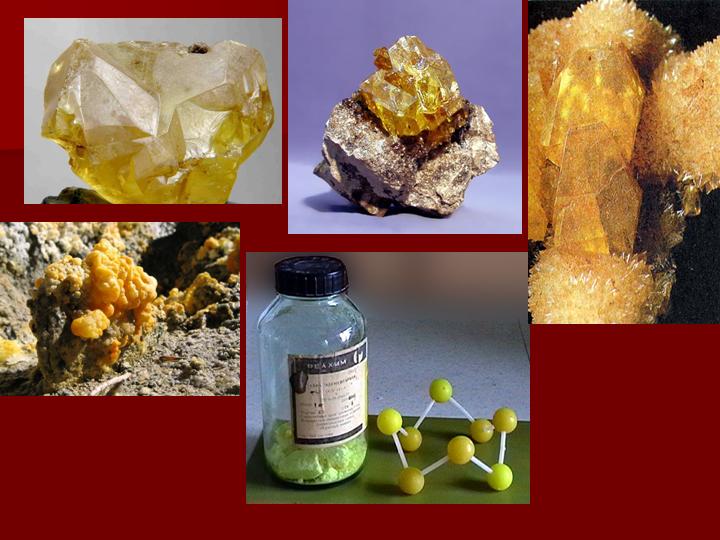 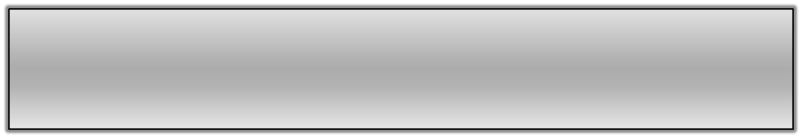 Проверь свои знания
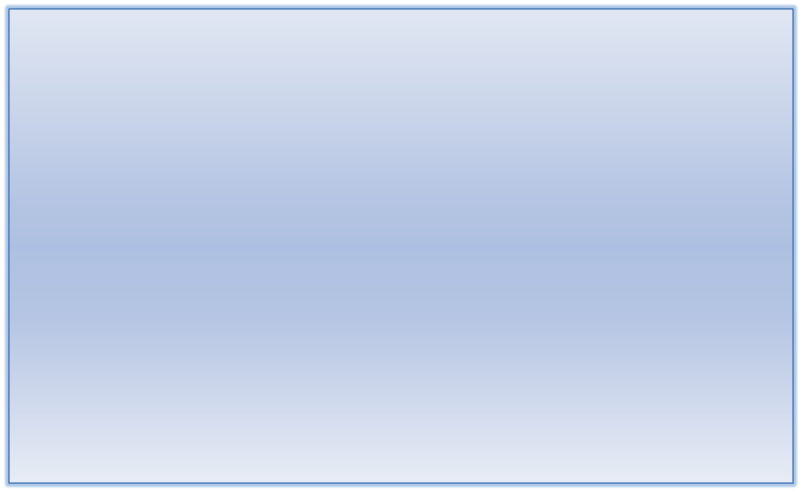 Выпишите буквы физических явлений  
о-с-б- п -а- с- и
СПАСИБО
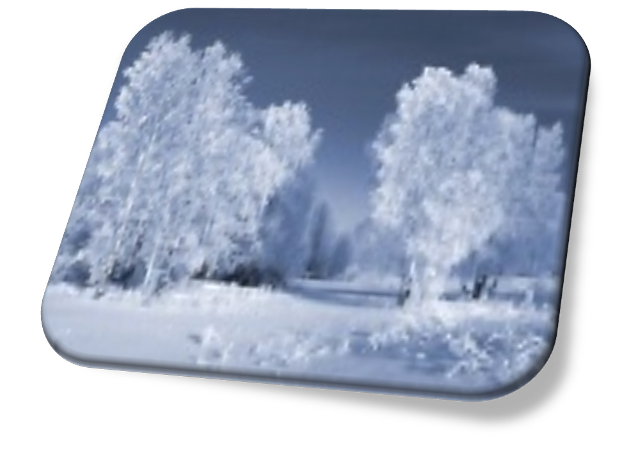 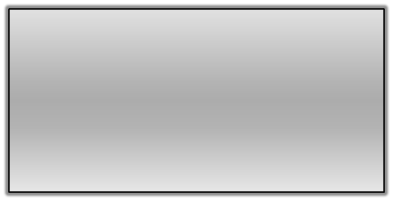 Домашнее задание:
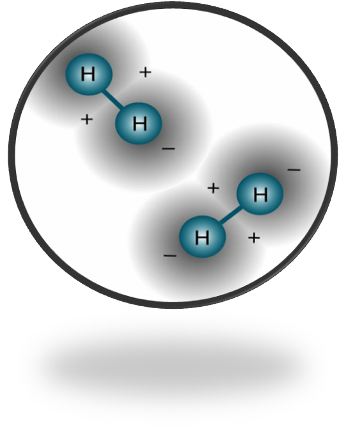 Мини-сочинение «Химия…
Рисунок 
природные явления
Рубус или кроссворд по изученной теме
(по выбору)
Литература
О.С. Габриелян  «Химия». 8 класс. -  М., Дрофа, 2005
Энциклопедия школьника. Неорганическая химия. Главный редактор академик И.П. Алимарин. -  М., изд «Советская энциклопедия», 1975
Н. Корнеев. Алхимик. Журнал «Химия в школе», №5, 2003
Ю.И. Соловьёв. История химии. - м., Просвещение,1976
Популярная библиотека химических элементов.  Кн. вторая, ответственный редактор академик И.П. Петрянов- Соколов. - М., Изд., «Наука», 1983
Л.Е.Соломин. Увлекательная химия. – М., Просвещение,1978